Introduction to EU-SILC
DwB Training Courses on EU-SILC Longitudinal
 
Paris, February 2014
AGENDA
Scope of the instrument

Organization of the data

Main statistical concepts

Information sources
1. Scope of the SILC Instrument - 	OVERVIEW
Annual data: cross-sectional and longitudinal (4-years-traces)
Information on both households and individuals (micro level)
Income and tax 
Material deprivation
Housing conditions
Employment, Childcare
Health, Education
Output harmonization
Definition of target concepts/variables to be measured
Standardized output (format and content)
Common guidelines monitored by Eurostat
1. Scope of the SILC Instrument - 	CONTENT
Participating countries (by first year of implementation)
2003: BE, DK, EL, IE, LU, AT, NO2004: EU-12 + IS, EE2006: EU-25 + TR, BG2007: EU-27 
2010: HR
Reference population:
All private households and their current membersExcluded: people in collective households and institutions
Sample size
Minimum precision criteria for key indicator, to produce results both at country and EU level (precision of at-risk-of-poverty rate of 1%)
1. Scope of the SILC Instrument - 	SPECIFIC TOPICS
Topics covered in the annual modules
	2005: Intergenerational transmission of poverty;
	2006: Social participation; 
	2007: Housing conditions;
	2008: Over-indebtedness and financial exclusion;
	2009: Material deprivation;
	2010: Intra-household sharing of resources;
	2011: Intergenerational transmission of disadvantages (~2005);
	2012: Housing conditions (~2007); 
	2013: Well-being;
	2014: Material Deprivation
Variables included in the cross-sectional data / not in longitudinal
EC-Regulation for each module
2. Organization of the data – 	BACKGROUND
Regulations (European Law):
Clear specifications of deliverables 
Obligation of Member States to deliver data 
Methodology to be followed  " Guidelines Doc65_2011.pdf  "

Implementation:
Surveys designed & carried out nationally
Microdata validated first nationally then by Eurostat
Indicators (aggregated data) computed and disseminated
National and EU quality reports
2. Organization of the data – 	OVERVIEW
National flexibility in the implementation:
	Source: survey and/or registers (DK, NL, SI, FI, SE, IS, NO)
	Fieldwork: one-shot (≠ length) or continuous survey
	Income reference period: fixed or moving 12-months
	Imputation method for income variables
	Survey design
Logic of the data files:
	Linkable 4 files per country and year:
D-file => Region, Deg_Urba, HH-weight, …
H-file => Income, Material Deprivation, …
R-file => Age, Gender, Personal weights, …
P-file => Health, Labour, Education, …
	Longitudinal and cross-sectional files cannot be linked !!!
2. Organization of the data – 	PROCESSING
Fieldwork in countries in year N

Data transmission to Eurostat by November N + 1
	Final checking (1-2 weeks)
	Upload of indicators (every mid-month)
	Compilation of explanations & quality reports

Data release to researchers (UDB) in March N + 2
	Including revisions from the previous operations

Longitudinal files: same process, around 6 months later
2. Organization of the data – 	ANONYMISATION
Some common rules for the UDB data:

	Region: changed from NUTS2 to NUTS1 

	Points of time: months recoded into quarter

	Number of rooms: top-coded to 6+
	
	Age: top-coded to 80+

	PSU: randomised
Additional country-specific provisions
3. Main statistical concepts – 	BACKGROUND
Typology of variables – Discrete (nominal, ordinal, binary) & Continuous (i.e. income)

Statistical units 
households with specific characteristics
persons with specific characteristics
persons living in households with specific characteristics

Usage of weights for longitudinal analysis
RB062 for transitions between year N-1 (2010) and year N (2011)
RB063 for transitions within years N-2 and N
RB064 for 4 years transitions
3. Main statistical concepts – 	INCOME DISTRIBUTION
Background information:
All Income data in the UDB is in Euro
Exchange rates provided in the data, relevant PPS on CIRCABC

Living standards – affected by income, size and composition of the households
Equivalisation of household income = HY020 
Equivalisation scale – a convention on needs
Results in equivalised disposable income on personal level = HX090
All persons of a household 'receive' the same amount, don't  sum it!!!


Example: Share and cut-off points of percentiles
3. Main statistical concepts – 	LABOUR TRANSITIONS
BasIs
Employment status as the self-defined current economic status (variable PL031)

Technics
All persons aged between 16 and 64 years
RB062 is used for weighting

Interpretation 
Share of working-age persons who move between employment status (or retain the same status) between two consecutive years
3. Main statistical concepts – 	EMPLOYED PERSONS, 2010-2011
3. Main statistical concepts – 	UNEMPLOYED PERSONS, 10 - 11
3. Main statistical concepts – 	PERSISTENT POVERTY
Basis – monetary concept of relative poverty 
Equivalised disposable income (longitudinal)
Threshold = 60% of the national median income (cross-sectional)

Technics
All persons being in the panel for 4 years
RB064 is used for weighting

Interpretation
Share of people who were poor in the last year and at least 2 out of the preceding 3 years
3. Main statistical concepts – 	PERSISTENT POVERTY
4. Information Sources – 	OVERVIEW
Documentation on the CD-ROM


SILC homepage
Eurostat  Statistics  Income and Living Condition
Data, Methodology, Legislation, Quality, Publications


CIRCABC, EU-SILC user group, Library
4.1. User Database – more information
3.2. Indicators – all programs of Eurostat for indicators
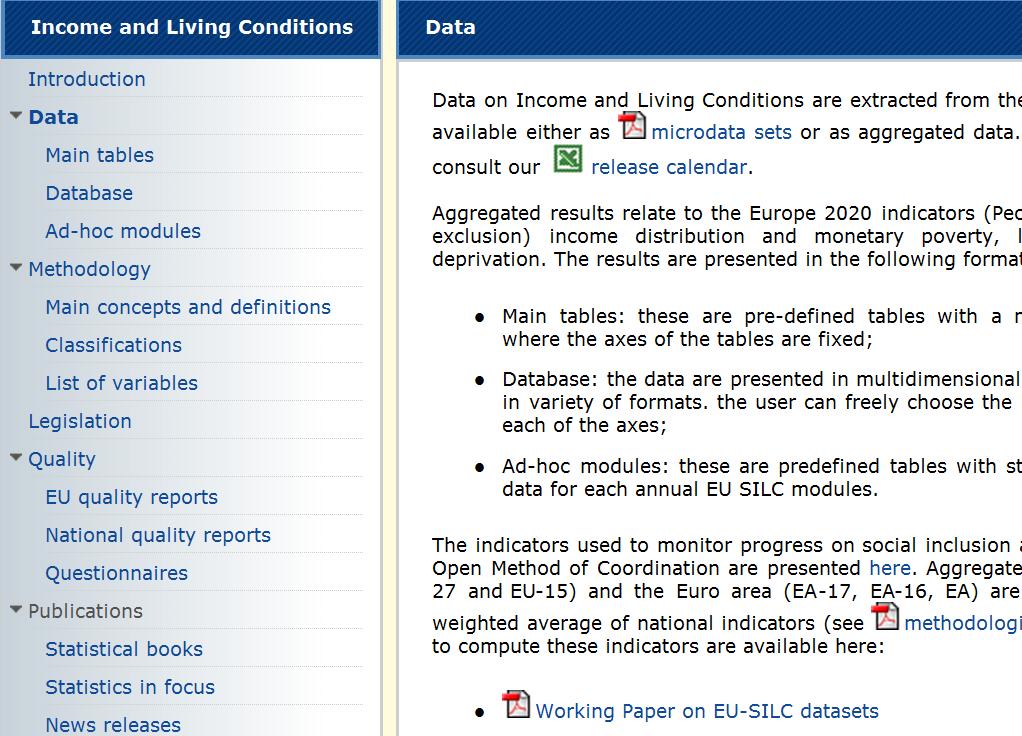 4. Information Sources – 	SILC homepage
Thank you for your attention
Questions and comments

Ideas for improvement

Additional remarks in writing: Boyan.Genev@ec.europa.eu